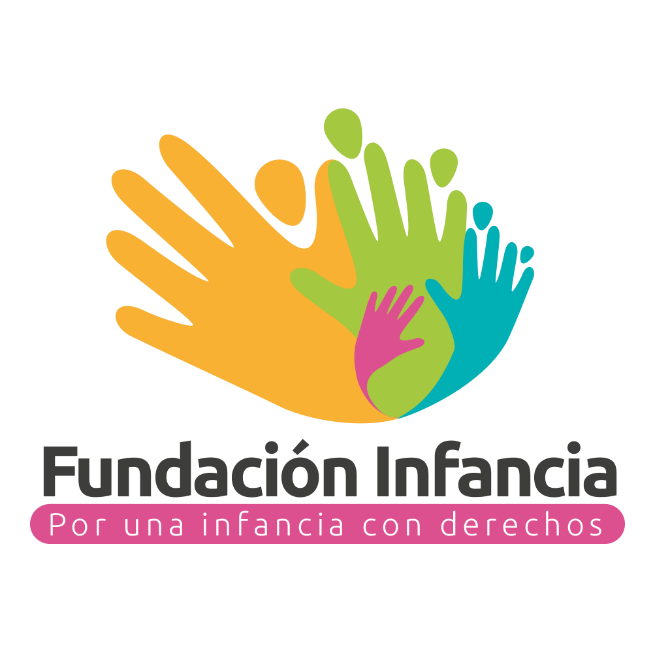 Ley Sistema de Garantías y de los derechos de la niñez y adolescencia

Boletín 10.315-18
¿Para que es esta Ley?
La nueva Ley de Garantías y protección integral de los derechos de la niñez y adolescencia, se inició el jueves 24 de septiembre de 2015, en el gobierno de Bachelet II y su discusión siguió en el gobierno de Piñera II.
En su discusión, este proyecto Ley fue cambiando de nombres: Ley Marco, Ley de Garantías, Ley integral, quedando hoy como Ley de Garantías y protección integral de los derechos de la niñez y adolescencia.
Esta Ley es una deuda que tiene nuestro país para con sus niños y jóvenes luego de ratificada la Convención de los derechos del niño en el año 1990.
Esta Ley es para crear una normativa, de mecanismos institucionales, programáticos y procesales, a nivel administrativo y judicial, nacional y local, que materialicen de forma efectiva el cumplimiento de los derechos de la niñez y juventud.
Las etapas que ha vivido
Junio 2021
Senadores de derecha presentan requerimiento de inconstitucionalidad al tribunal constitucional
Sept 2021
Gobierno Piñera II realiza veto presidencial en Tribunal Constitucional
Mayo 2021
Cámara aprueba informe comisión mixta en tercer trámite constitucional
Octubre 2018
Se realizan indicaciones al P Ley – Acuerdo Nacional por la Infancia
ES LEY
Sept 2015
Ingreso del Proyecto ley Primer Tramite Constitucional
Sept 2017
Se vota en sala, pasa a discusión general y particular
Enero 2022
Proyecto Ley con veto modificado, vuelve y es votado a favor por las dos CAMARAS
Julio 2021
Tribunal Constitucional acoge requerimiento de inconstitucionalidad
Marzo 2018
Se inicia gobierno de Piñera II
Marzo 2021 
Se crea comisión mixta entre SENADO y Cámara
Junio 2021
SENADO aprueba informe comisión mixta en tercer tramite constitucional
Mayo 2017
Ingresa a SENADO Comisión asuntos de infancia
Para tener en consideración
Se crea un Sistema de Garantías y Protección Integral de los Derechos de la Niñez y Adolescencia, que estará integrado por el conjunto de políticas, instituciones y normas destinadas a respetar, promover y proteger el desarrollo físico, mental, espiritual, moral, cultural y social de los niños, niñas y adolescentes, hasta el máximo de los recursos de los que pueda disponer el Estado.
 De forma progresiva se irán terminando las OPD (oficinas de protección de derechos) y se implementaran las OLN (oficinas locales de niñez). Es importante poner atención cuantas de las oficinas (OLN) se van  a iniciar, como y en cuanto tiempo, entendiendo que el plazo que puso el presidente según decreto, es de 5 años a contar de la aprobación de esta ley.
 El programa Chile crece Contigo (CHCC) será Subsistema del sistema de protección integral de la infancia, la ley de garantía deberá articularse con el programa CHCC, a fin de dar vinculación de la oferta de los servicios sociales. La misión de este subsistema es acompañar, proteger y apoyar integralmente, a todos los niños, niñas y sus familias, un acceso expedito a los servicios y prestaciones que atienden sus necesidades y apoyan su desarrollo en cada etapa de su crecimiento.
En la Ley de tribunales de familia 19.968 se incorpora un nuevo inciso: “Tratándose de los procedimientos señalados en los párrafos 1º y 2° del Título IV de esta ley, la intervención del abogado del niño, niña o adolescente será obligatoria y su omisión se sancionará con la nulidad de todo lo obrado”.
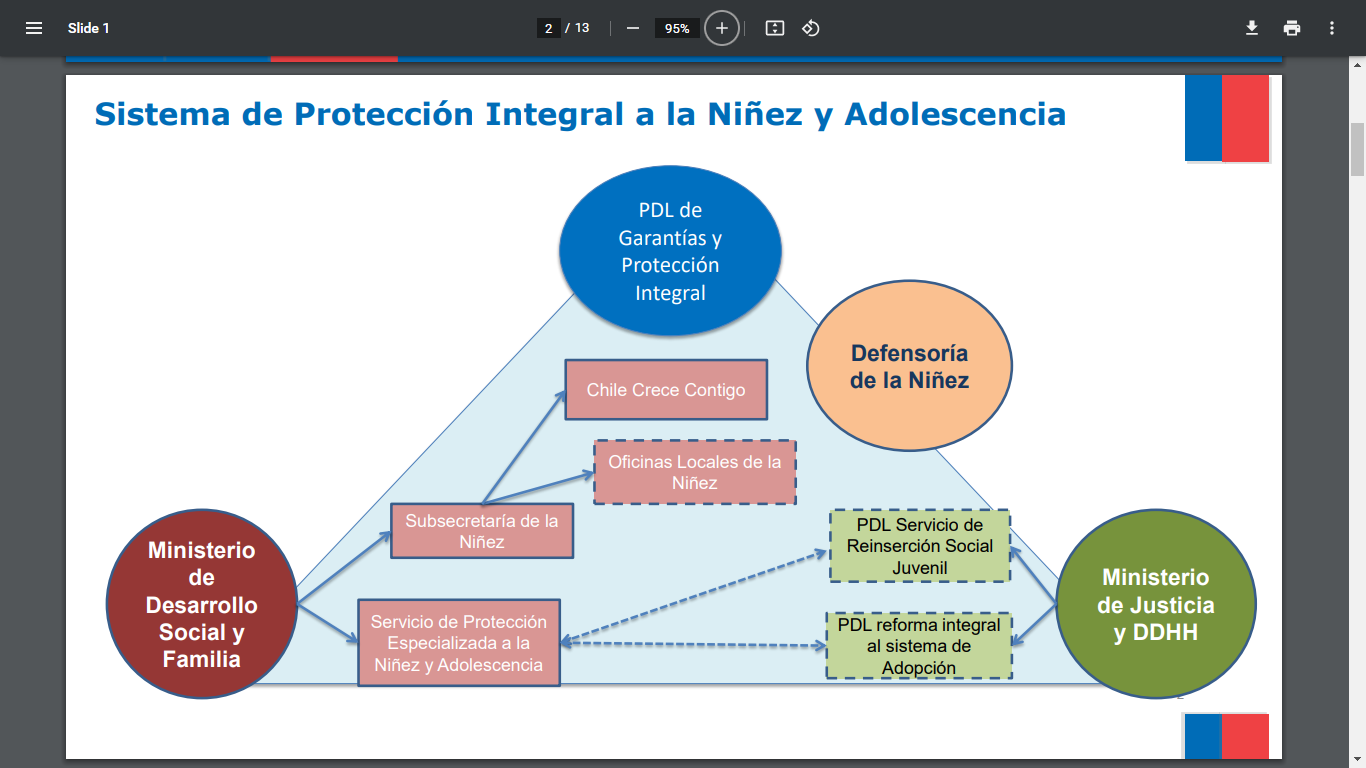 Fuente: https://www.camara.cl/verDoc.aspx?prmID=220476&prmTipo=DOCUMENTO_COMISION
Todos los derechos reservados FI 2022